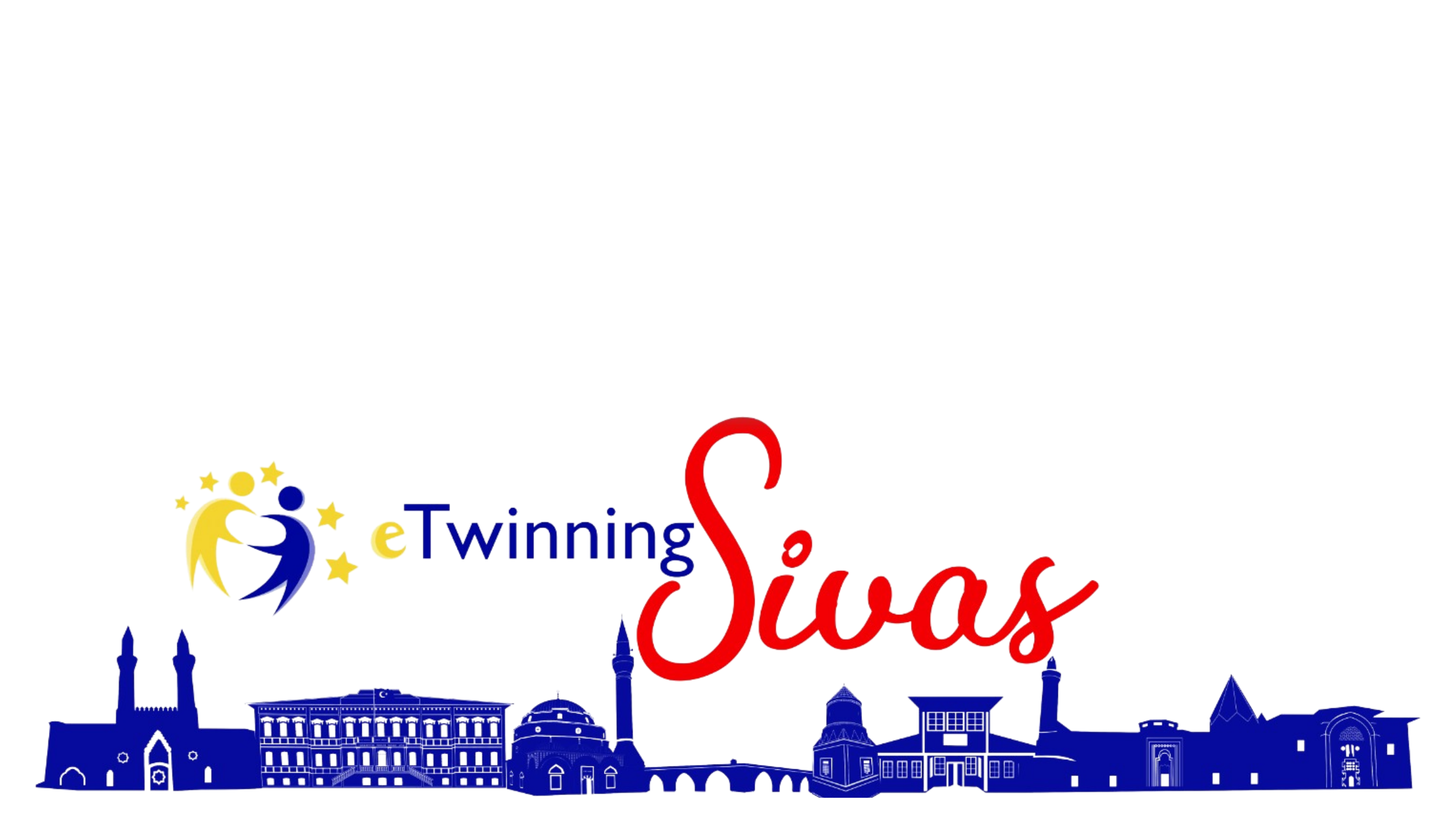 PROJE PAYLAŞIM SERİSİ 2
Proje Adı
: DİLİN BAL, AĞACIN ÇİÇEK OLSUN
Kısa Açıklama
: Öğrencilerimize, nezaket kurallarını, veli okul   
  işbirliği ile,  eğlenceli bir şekilde öğretmek.
Yaş Grubu
: 4-6
Katılabilecek Branşlar
: Okul Öncesi
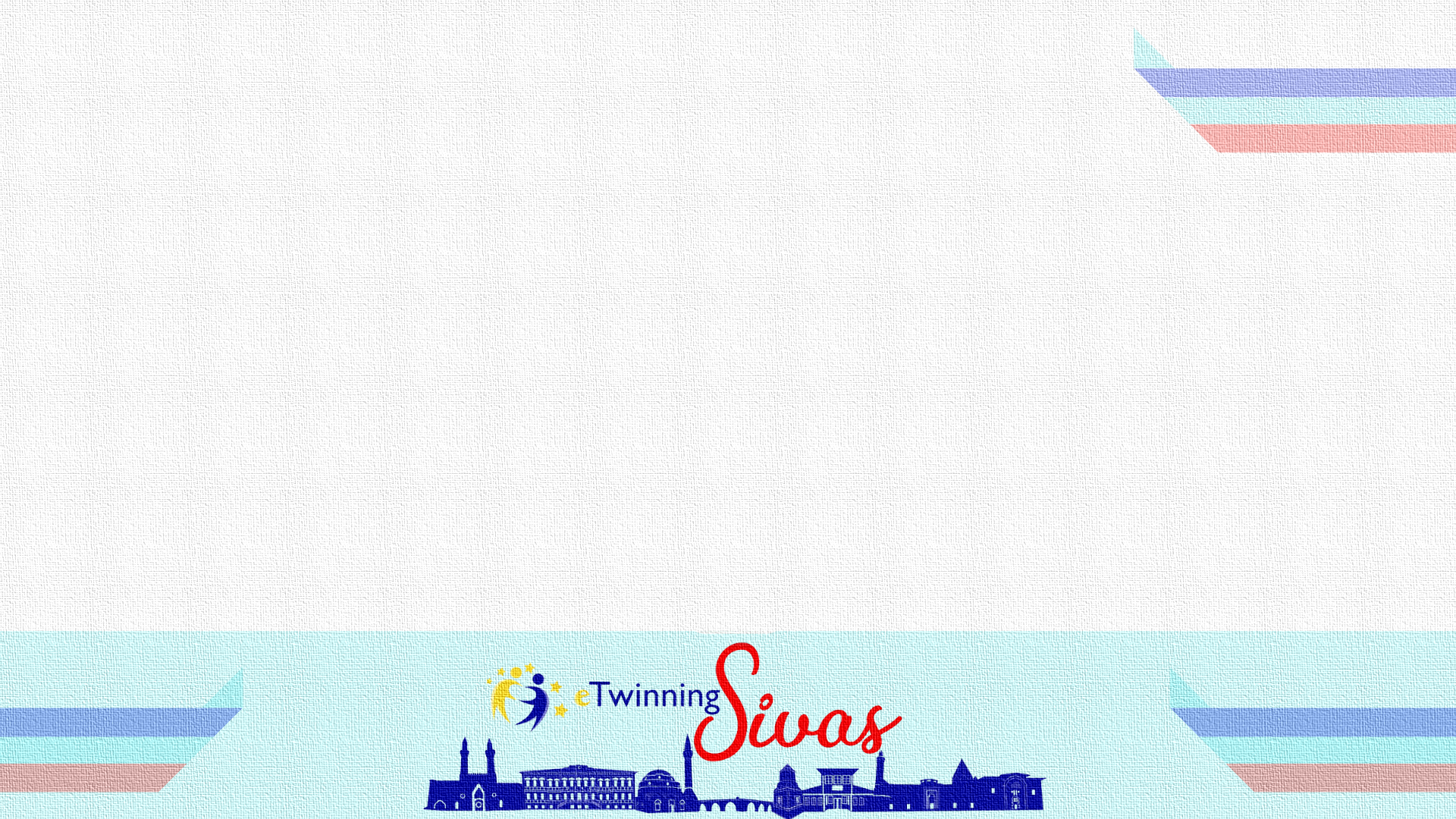 Proje Hedefleri
Bu projeyle, öğrencilerimizin nezaket sözcüklerini (lütfen, rica ederim, özür dilerim, merhaba, günaydın, iyi günler, hoşça kal, iyi akşamlar, efendim, hoş geldiniz, güle güle) eğlenceli bir şekilde öğrenmesini sağlamak.
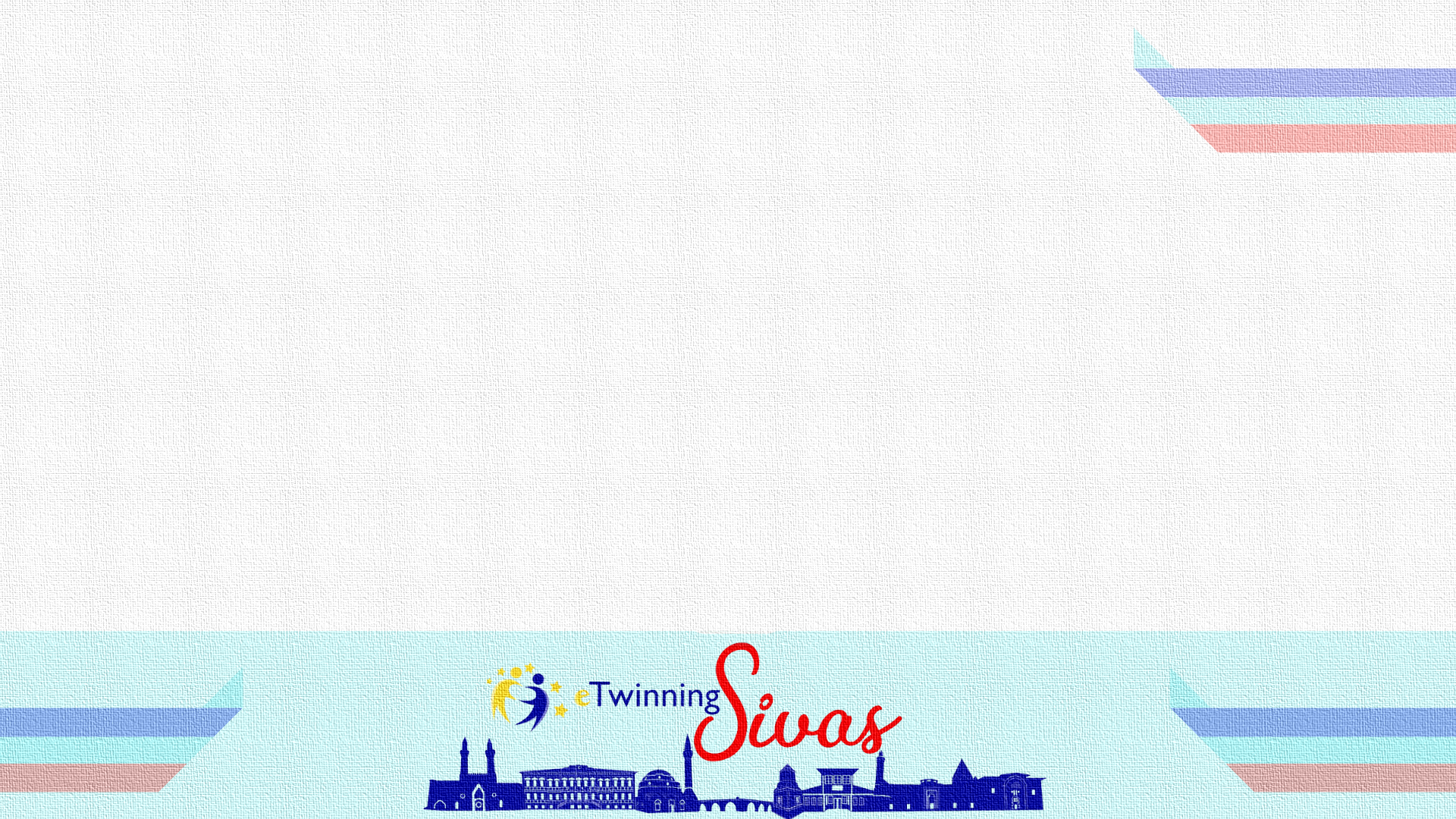 Beklenen Sonuçlar
Öğrencilerimiz bu proje ile nezaket sözcüklerini günlük hayatta kullanır hale gelecekler. Böylece sosyal ilişkilerinde bu sözcükleri kullanarak, iletişim becerilerini geliştirmiş olacaktır.
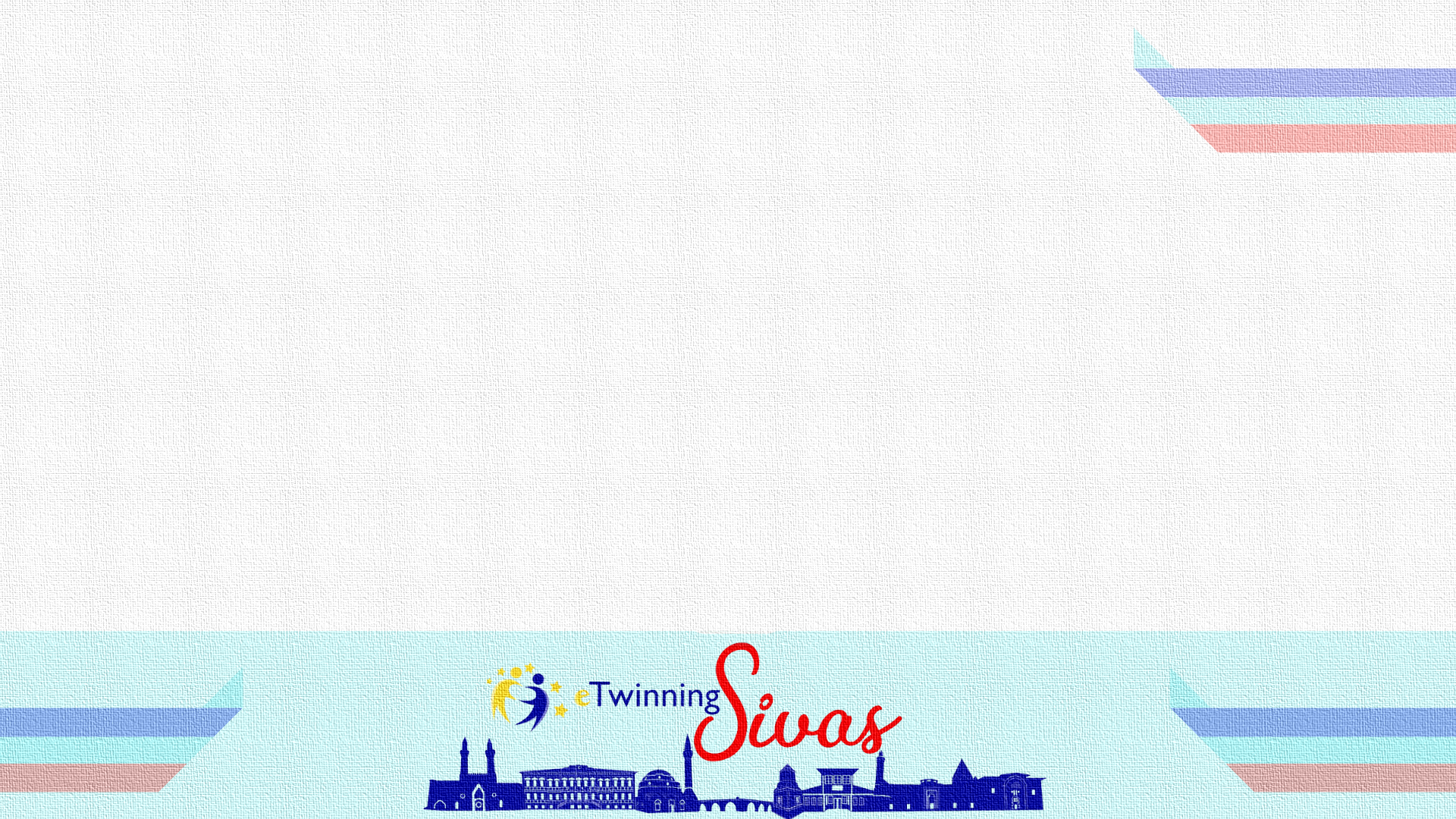 Çalışma Takvimi ve Planlanan Etkinlikler
Proje ile 4-6 yaş aralığındaki öğrencilerimize nezaket sözcüklerini öğretmek için;
1.Projemizemiz 7 Mart 2022-11 Nisan 2022 tarihleri arasında uygulanacaktır.
2.Projenin öğrenci ve velilere tanıtımı yapılacak ve broşürler hazırlanacaktır.
3.Nezaket sözcüklerinin tanıtımı için öğrencilerimizle çeşitli etkinlikler yapılacak.
4.Proje ile öğrencilerimiz her nezaket sözcüğü için kağıt çiçek modeli hazırlayacaklar.
5.Okulca üç boyutlu üzerine çiçeklerin asılabileceği ağaç yapılacak.
6.Nezaket sözcükleri için kesilen çiçekler eve velilere gönderilecek ve okulda bulundurulacak.
7.Her hafta bir nezaket sözcüğü işlenecek.
8-Öğrenci evde kullandığı nezaket sözcükleri için velisi ve okulda kullandığı nezaket sözcükleri için öğretmeni çiçeğinin üzerine gülen yüz yapacak, nezaket sözcüğünü yazacak ve ismini yazacak. Öğrenci bu çiçeğini ağaca asacak.
9-Uygulama süresi sonunda öğrencilerin çiçekleri sayılacak. 
10-Projeye uygun olarak öğrencilere çeşitli hediyeler verilecek.